GRČKA KUĆA
Ella Hasel, 5.b
PRVE KUĆE
siromašno stanovništvo = bijedne kućice
javni život bitniji od privatnog
zvali su ih “bijele tamnice”
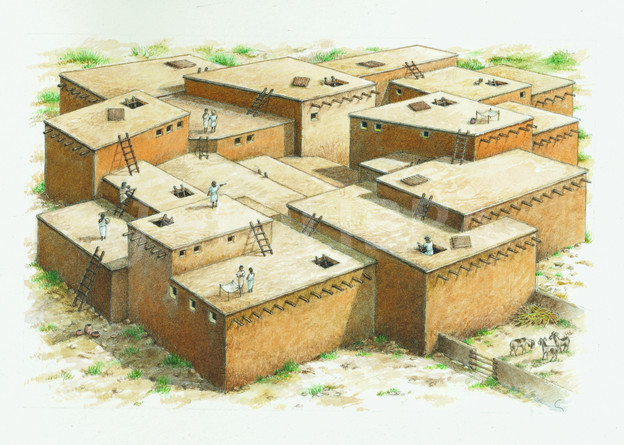 NAČIN GRADNJE PRVIH  GRČKIH KUĆA
prve Grčke kuće građene su od opeke sušene na suncu,kojoj je kao potporanj služila struktura od drveta
zbijene duž uskih i tijesnih ulica ispod uzvišenog dijela grada - akropole 
bez vode i higijenskih prostorija
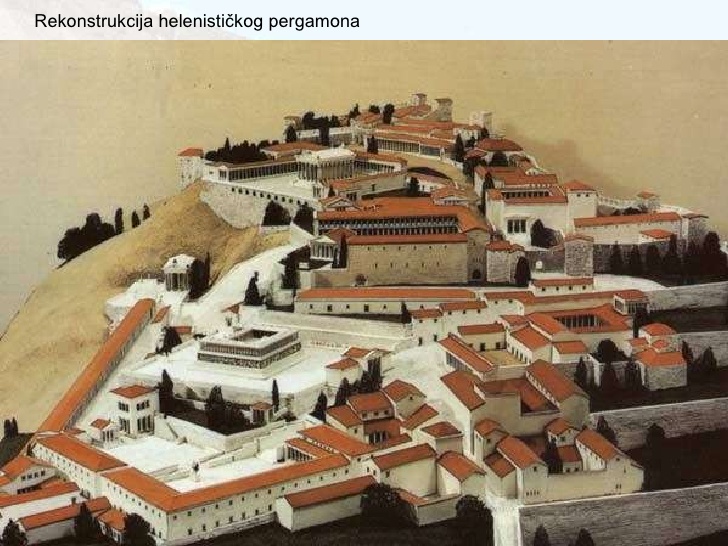 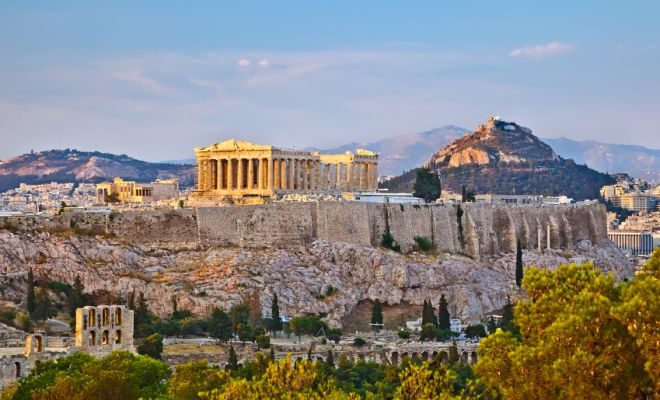 RAZVOJ KUĆA
kuća brzo od jednostavnih oblika poprima modernija i praktičnija obilježja
prostorije postavljene uzdužno i polukružno
raznovrsne građevinske tehnike
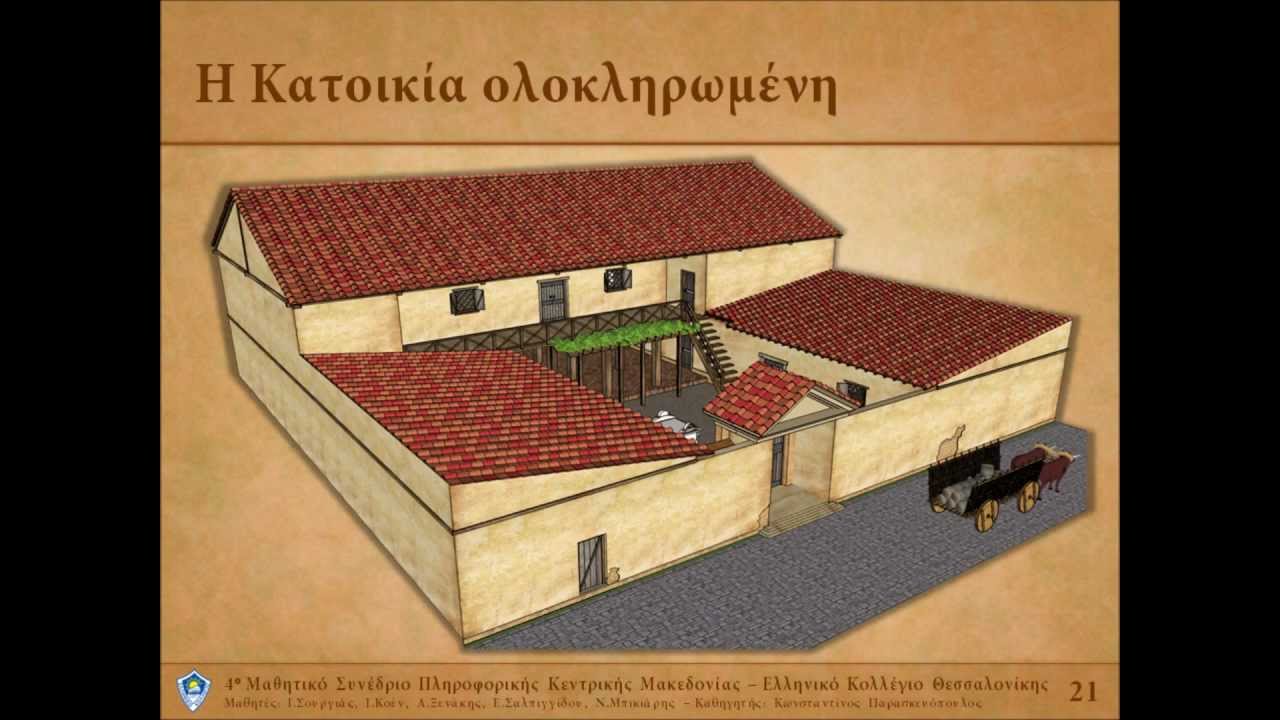 POKRIVANJE KUĆA
novosti u načinu natkrivanja kuća
ravni krovovi s funkcijom bazena za skupljanje i otjecanje kišnice
krovovi s jednom ili više manjih krovića
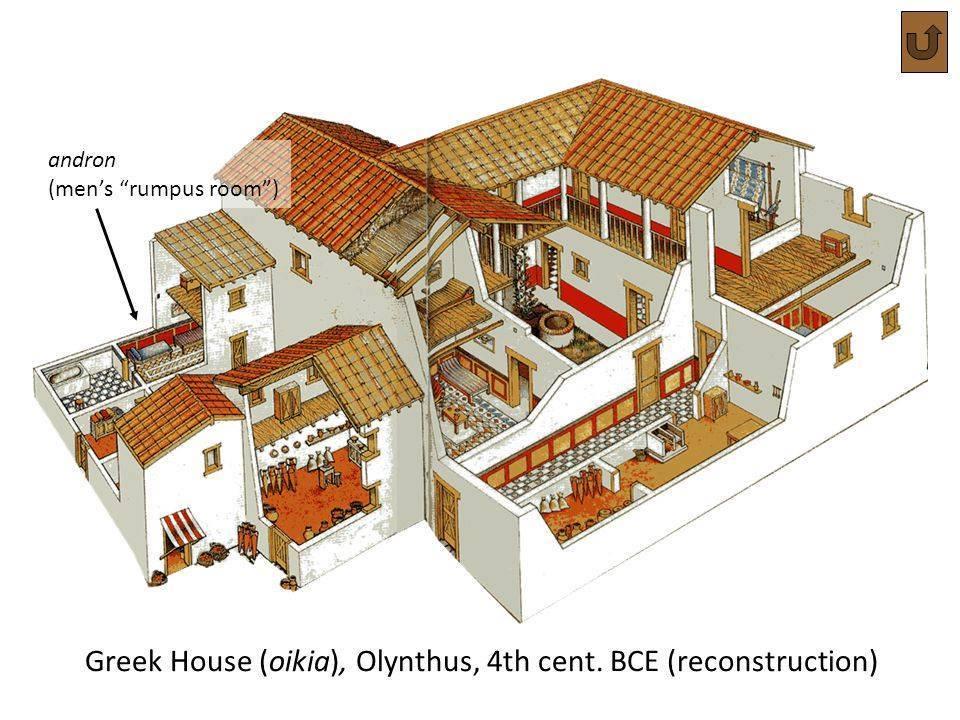 KLASIČNO I HELENISTIČKO RAZDOBLJE
sve veće zanimanje graditelja za funkcionalnost i udobnost doma u 5.st.pr.Kr.
prostorije raspoređene uokolo dvorišta
jedna starana okružena trijemom stupovima
stalne prostorije:dnevni boravak,kuhinja i mala kupaonica
rijetko su se javljale kuće s gornjim katom
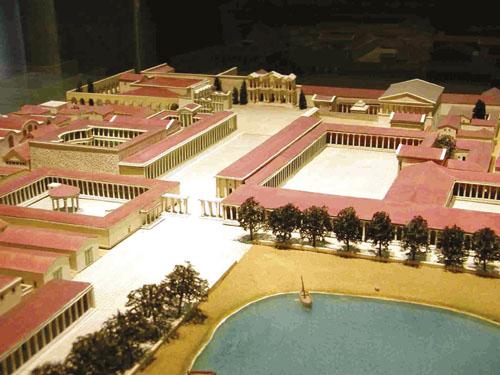 PLEMIĆKE KUĆE
Plemstvo (aristokracija) je živjelo u kućama s velikim brojem prostorija
kuće bogato uređene i puno luksuznije 
podovi često ukrašeni mozaicima od riječnog šljunka s mitološkim likovima
tepisi,tapiserije i zidne slike
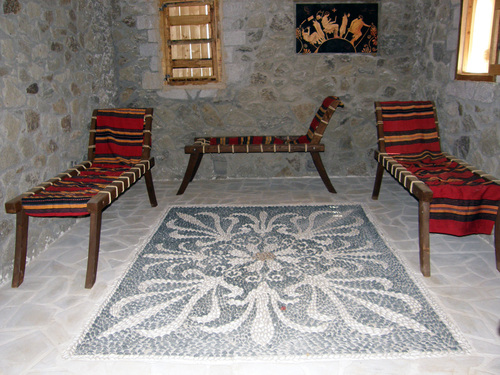 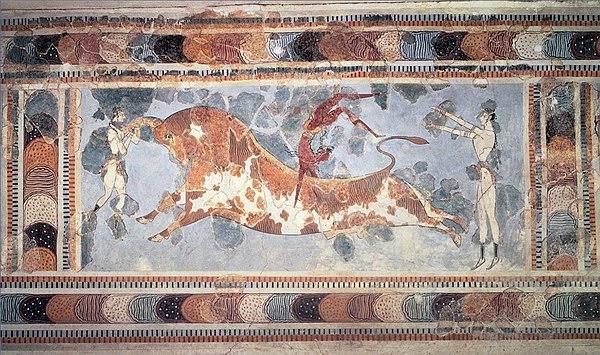 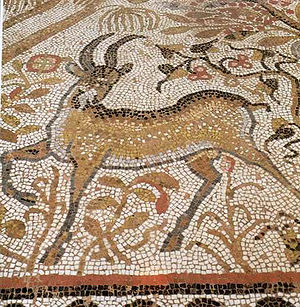 POPIS LITERATURE
Internet
Drevna Grčka,Furio Durando
Grci: život i civilizacija,Renzo Barsotti